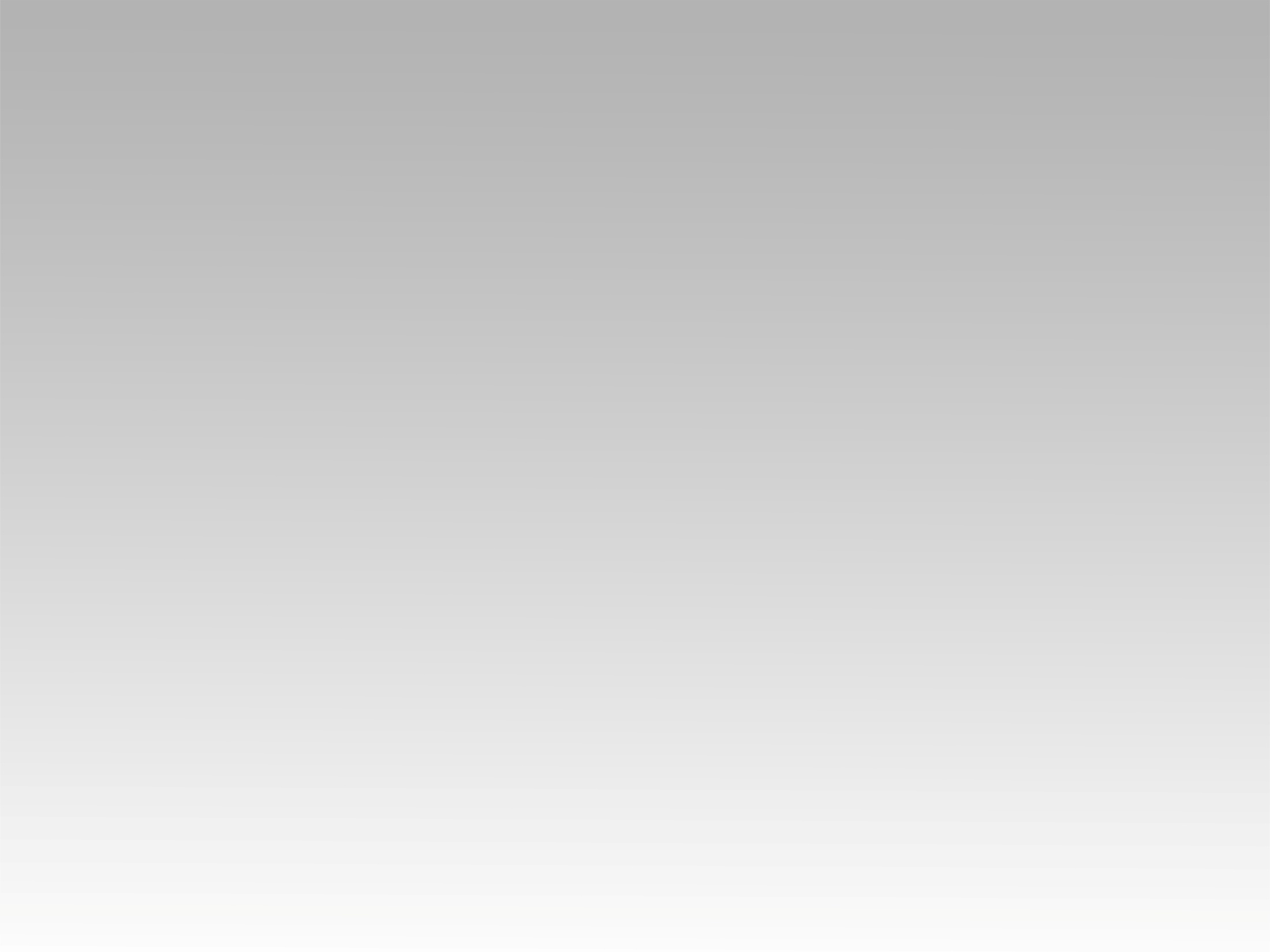 تـرنيــمة
رِسَالَةً أعْطَيْتَني ياسَيِّدي
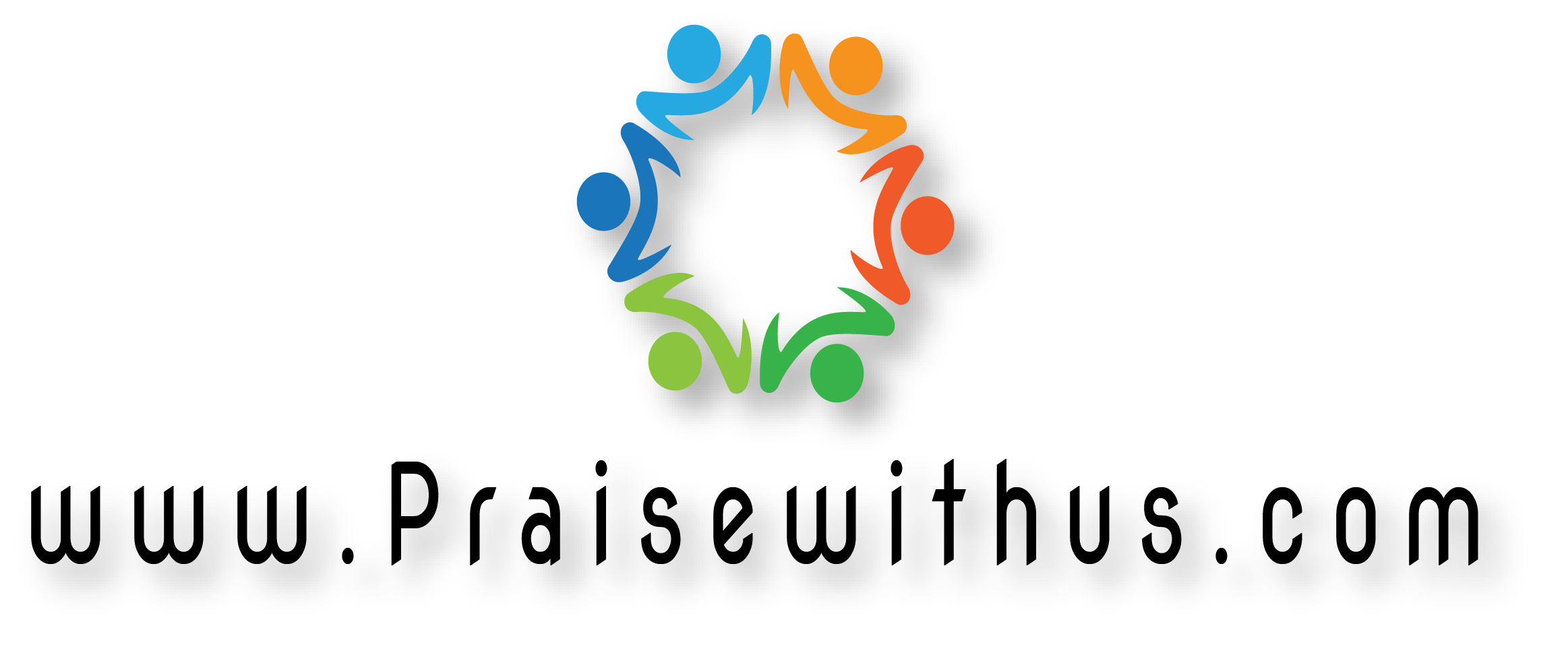 1- 
رِسالَةً أعْطَيْتَني ياسَيِّدي
كي أُخْبِرَ المَلا عَنْ الحُبِّ العَجيبوَقُلتَ لي إنَّ الطَّريقَ شَائِكٌ  
وَقُلتَ لي إنِّي سأحْمِلُ الصَّليب
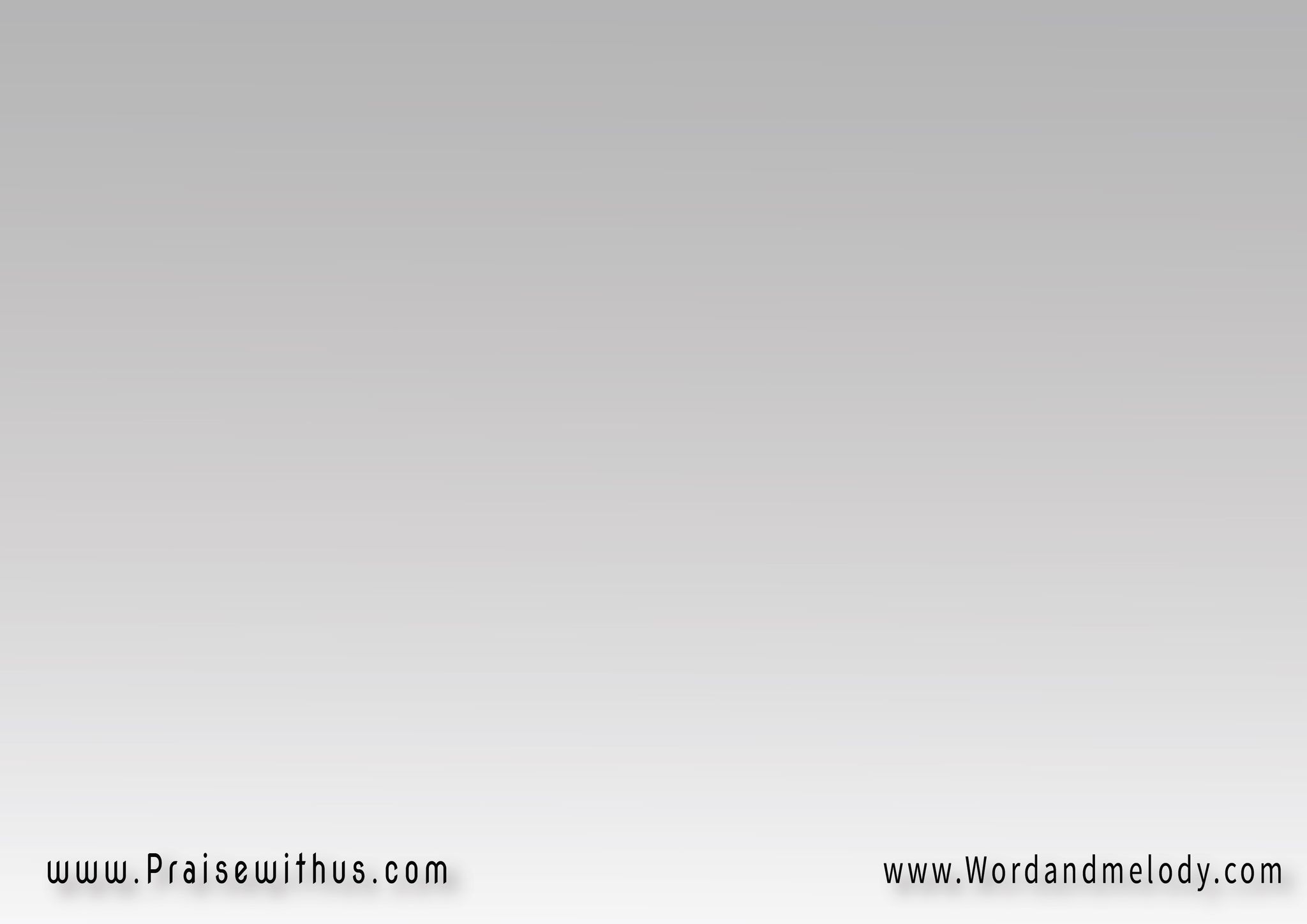 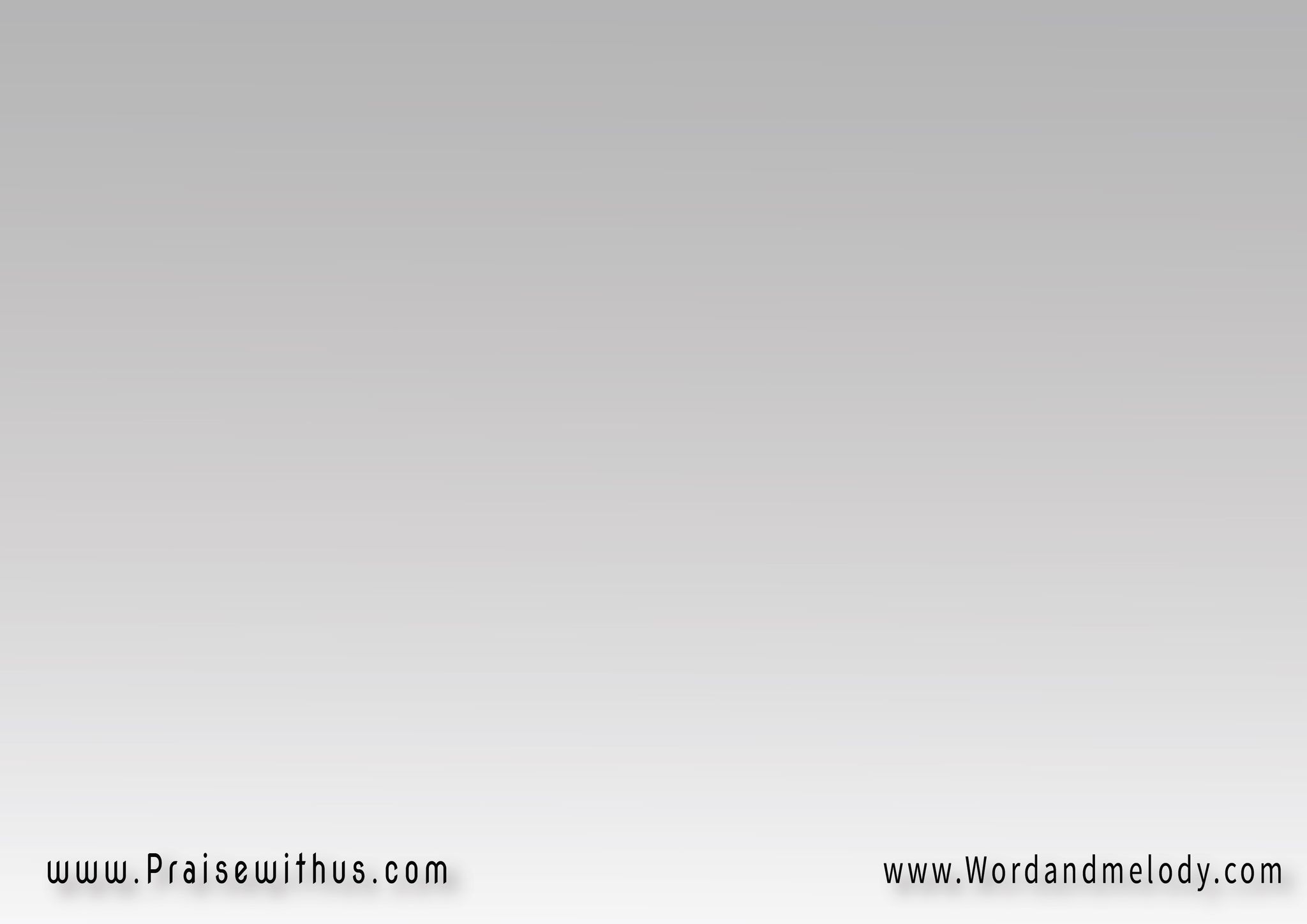 لكِنَّكَ وَعَدْتَ أنْ تمْنَحَني
مِنْ روحِكَ القــــــدُّوسِ
عَوْنـــــــــاً لايَخيـــــــب
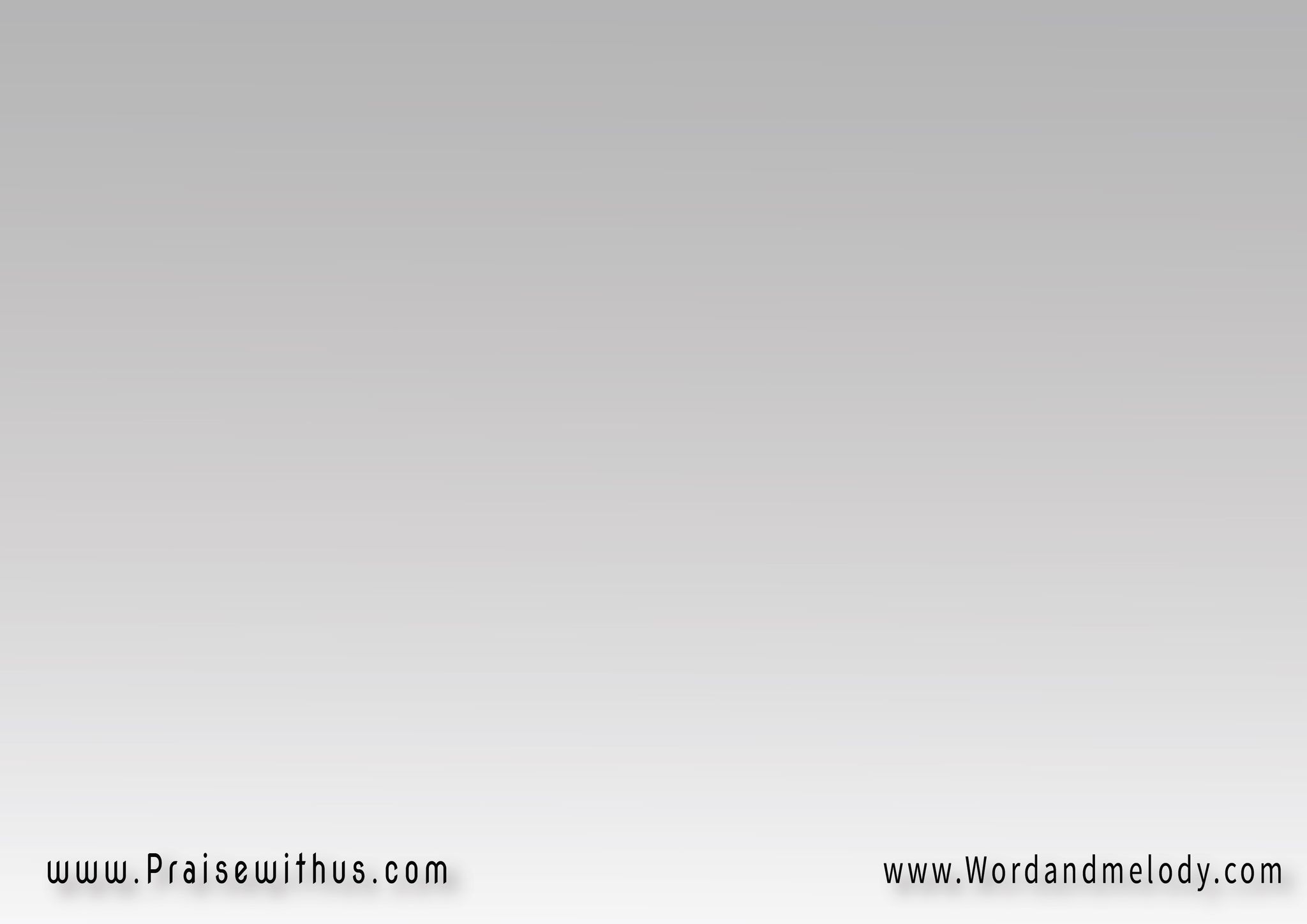 القرار:مُكَرِّساً نَفسي لكَ
مُضاعِفاً حُبِّي لكَمُمْتَلِئاً بِرُوحِــــــكَ
أسيرُ خَلفَـــــــــكَ
2- 
روحِي وَجِسمي سَيِّدي أمانَةٌ 
أوْكَلتَني بأنْ أصونَها لكَأرَدْتَني بأنْ أكونَ طاهِراً 
مَخَصَّصاً مُكَرَّساً لِشَخْصِكَ
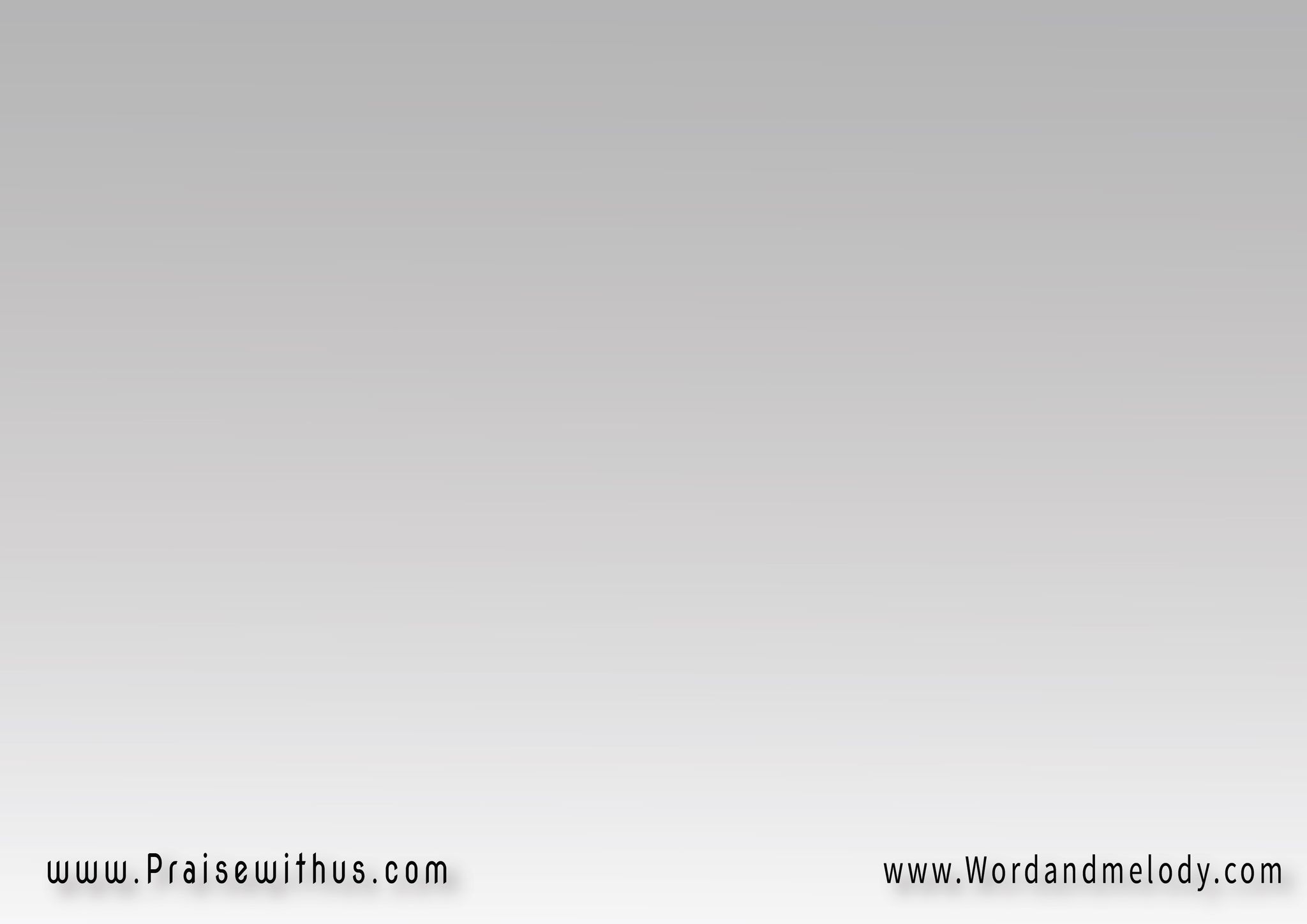 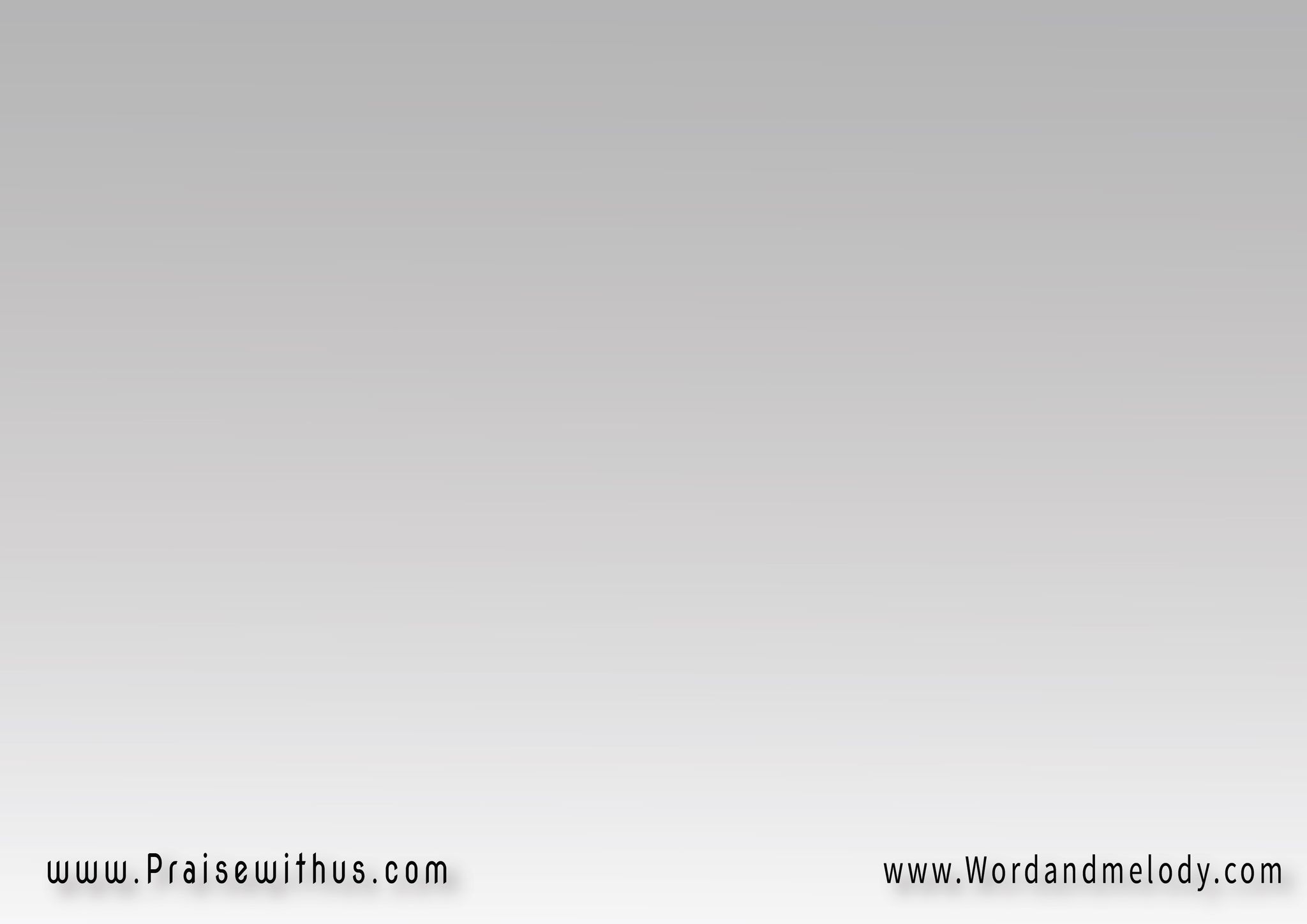 نِداءُ العالَمِ قويٌّ قوِّنِي
كَيْ أُنكِرَ النَّفــــــــــسَ
وأحيــــــا مِلكَــــــــــكَ
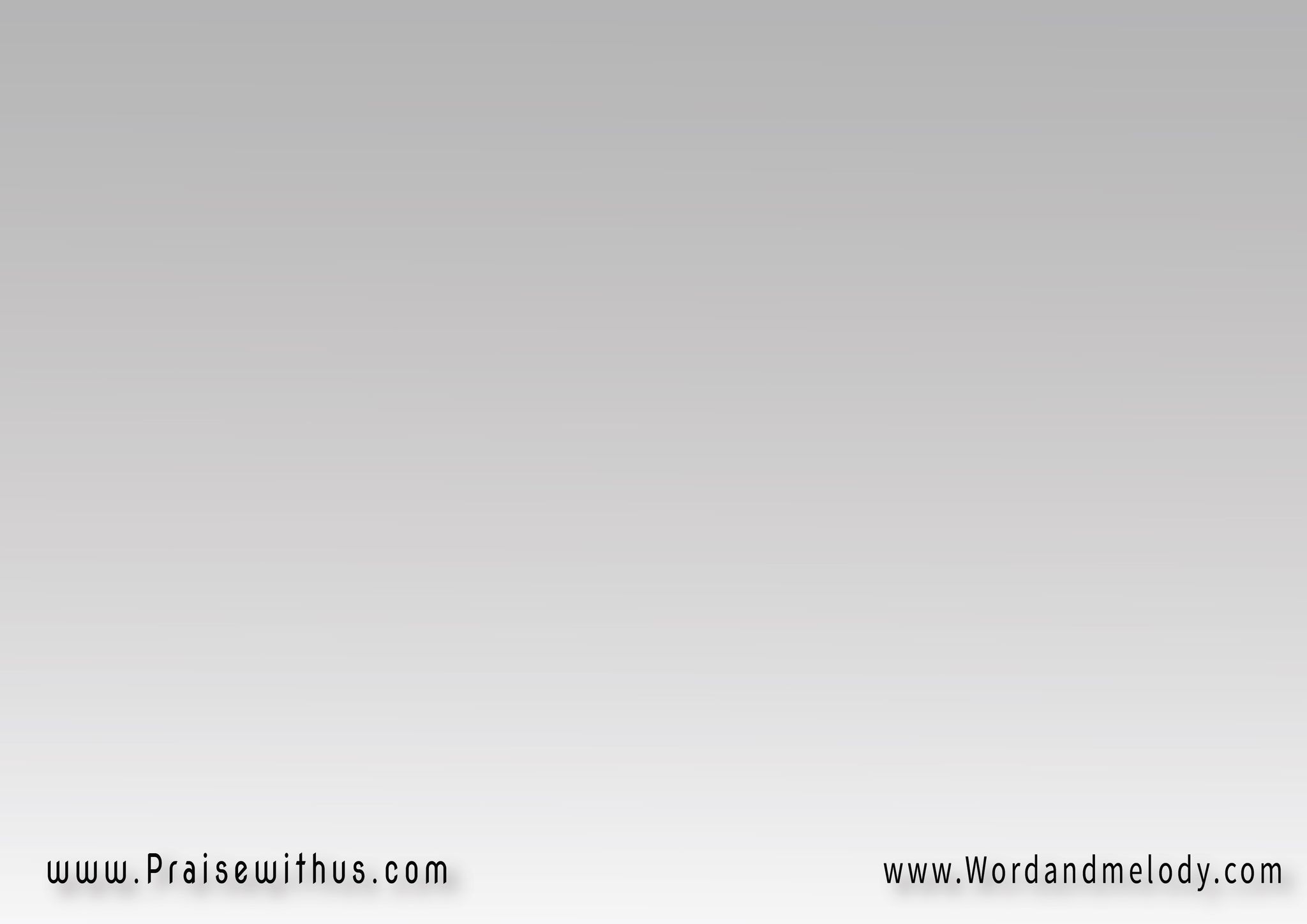 القرار:مُكَرِّساً نَفسي لكَ
مُضاعِفاً حُبِّي لكَمُمْتَلِئاً بِرُوحِــــــكَ
أسيرُ خَلفَـــــــــكَ
3- 
إنْ فَتُرَتْ يَوْماً لكَ مَحَبَتي 
أوْ إنْ أنا أنكَرْتُكَ التَفِتْ إلَيْوَانظُرْ لعَيْني عِندَها لن أختَفي 
بَلْ باكياً أُجَدِّدُ العَهْدَ الوَفي
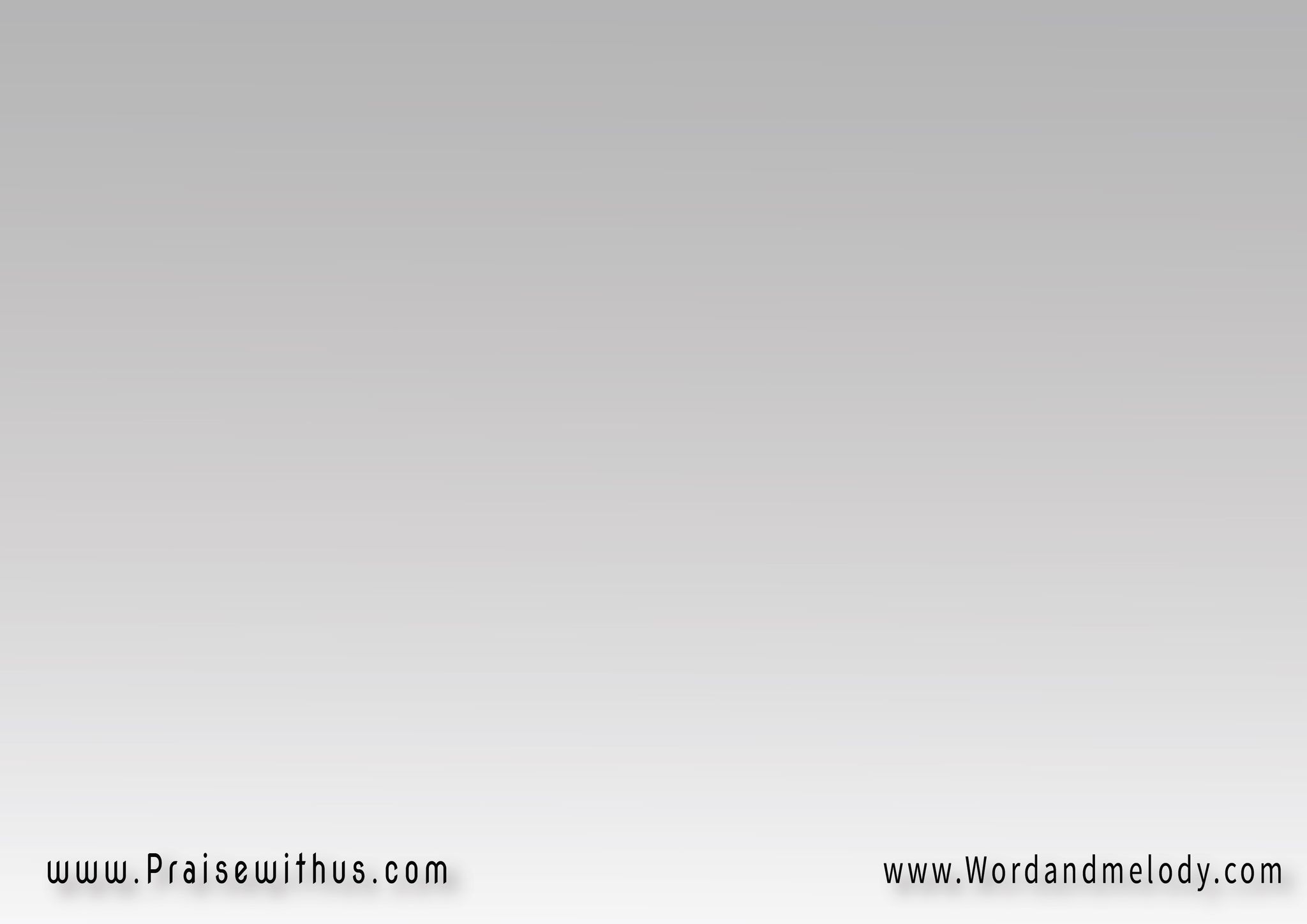 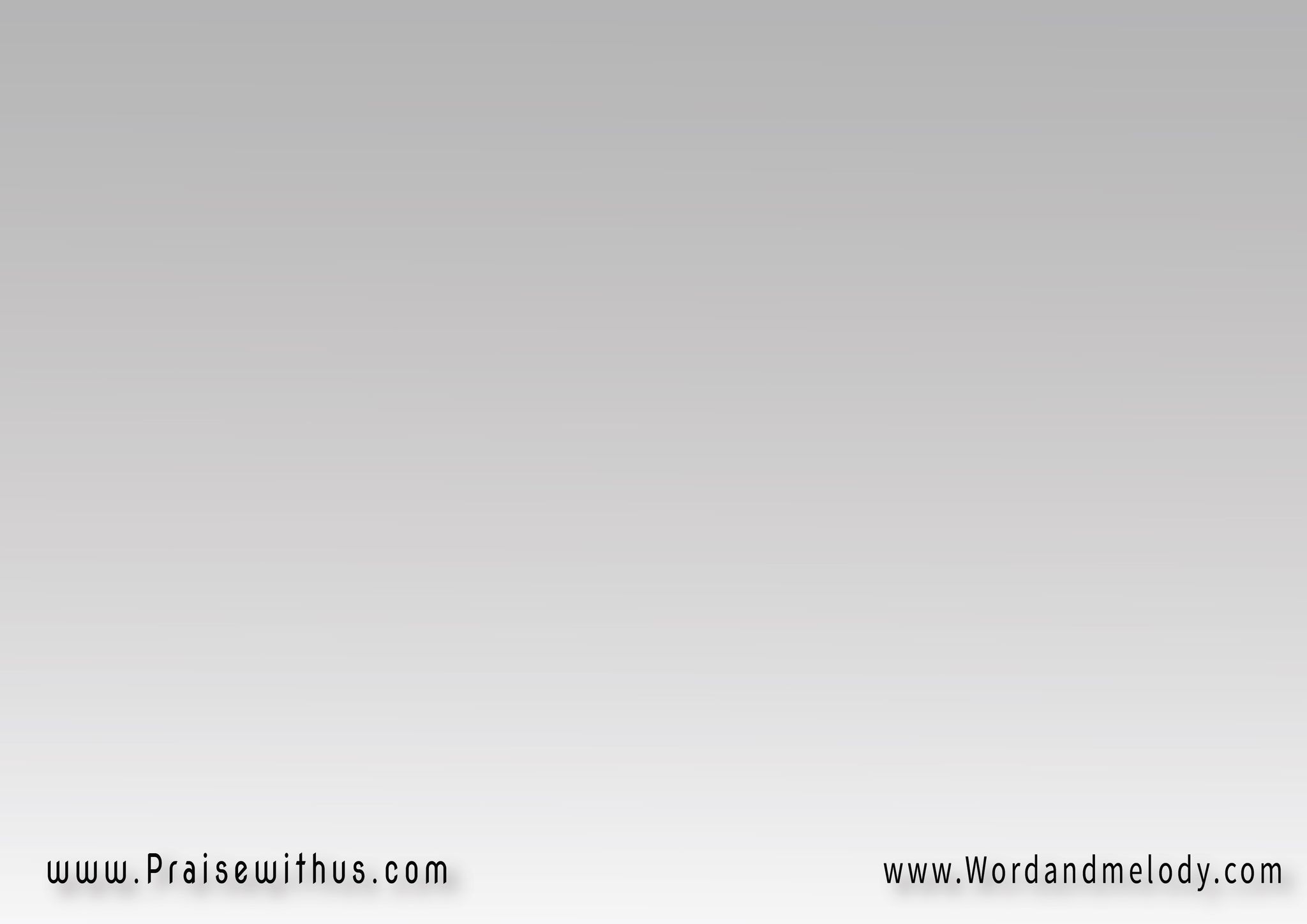 وَإنْ ظَنَنْتُ أنَّ حُبِّي كامِلٌ  
زِدْهُ لِيَسمـــــــــــــــــــو 
مِثلَ حُبِّـــــــــكَ الغَنــــــي
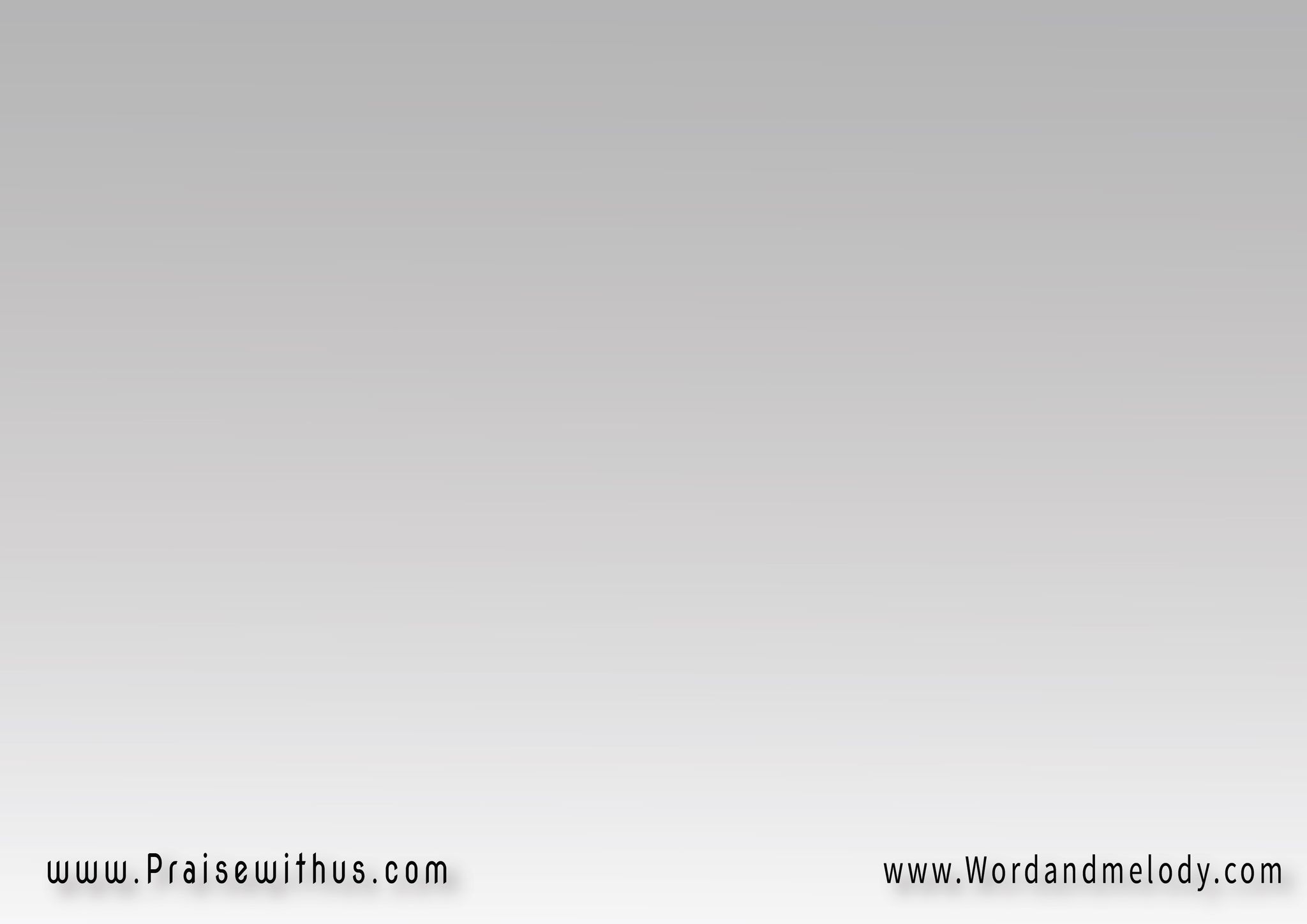 القرار:مُكَرِّساً نَفسي لكَ
مُضاعِفاً حُبِّي لكَمُمْتَلِئاً بِرُوحِــــــكَ
أسيرُ خَلفَـــــــــكَ
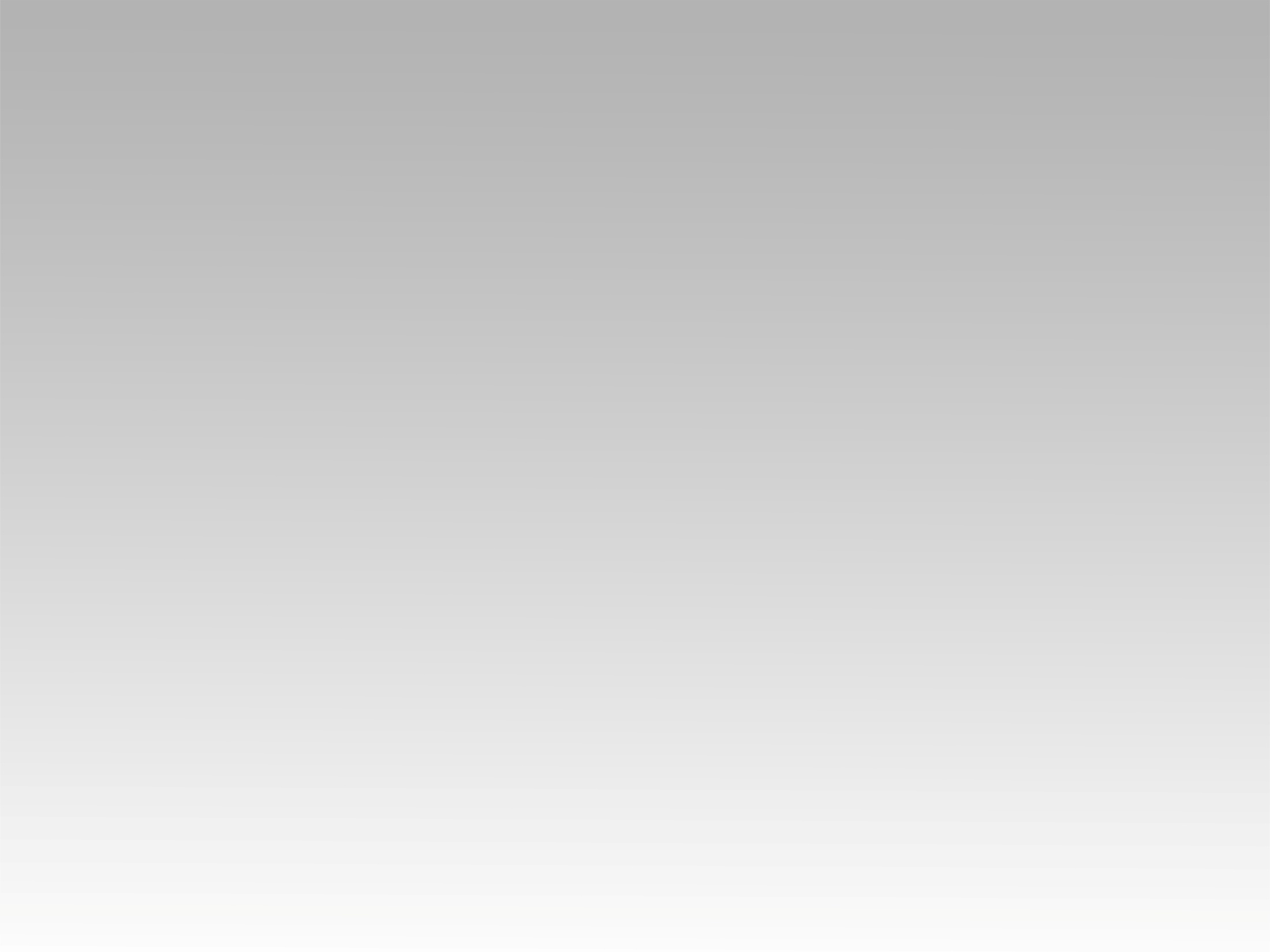 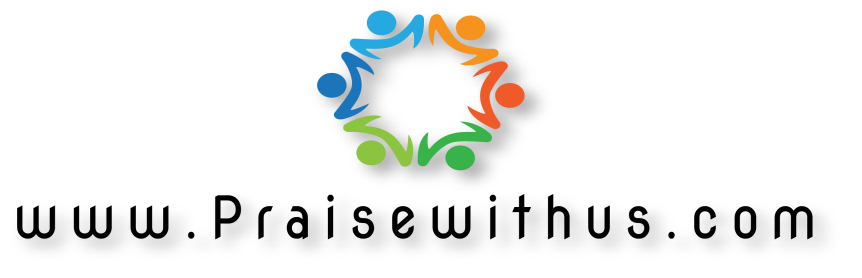